COMPLETE LAND LAWText, Cases, and Materialsby Barbara Bogusz and Roger Sexton
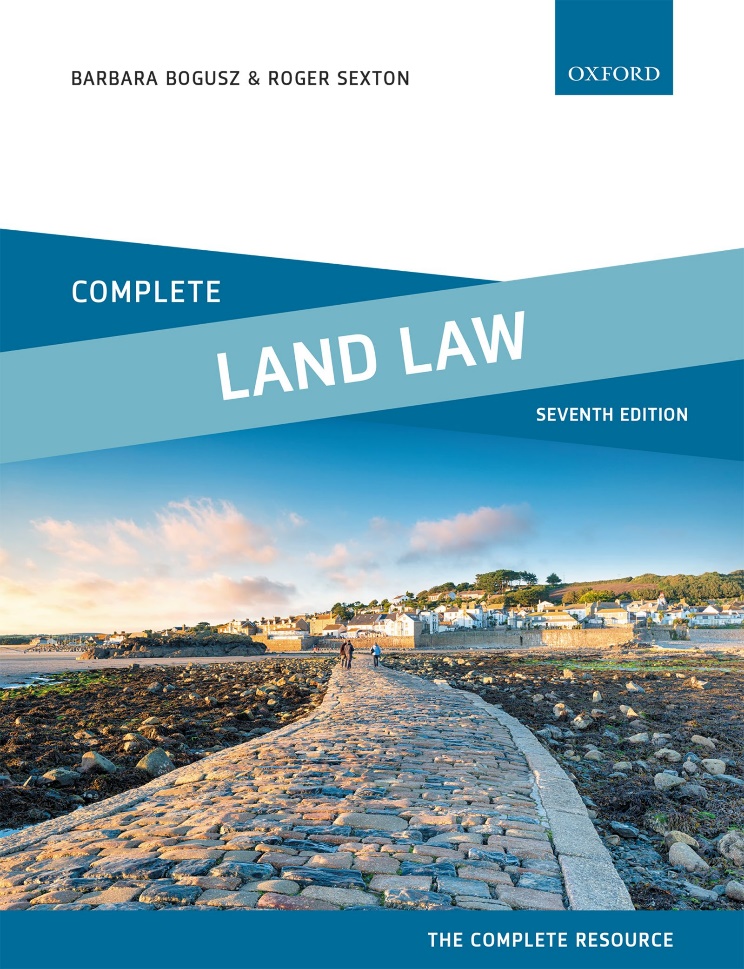 © Barbara Bogusz & Roger Sexton 2022
Part 11MortgagesChapter 23The Remedies of Mortgagees
© Barbara Bogusz & Roger Sexton 2022
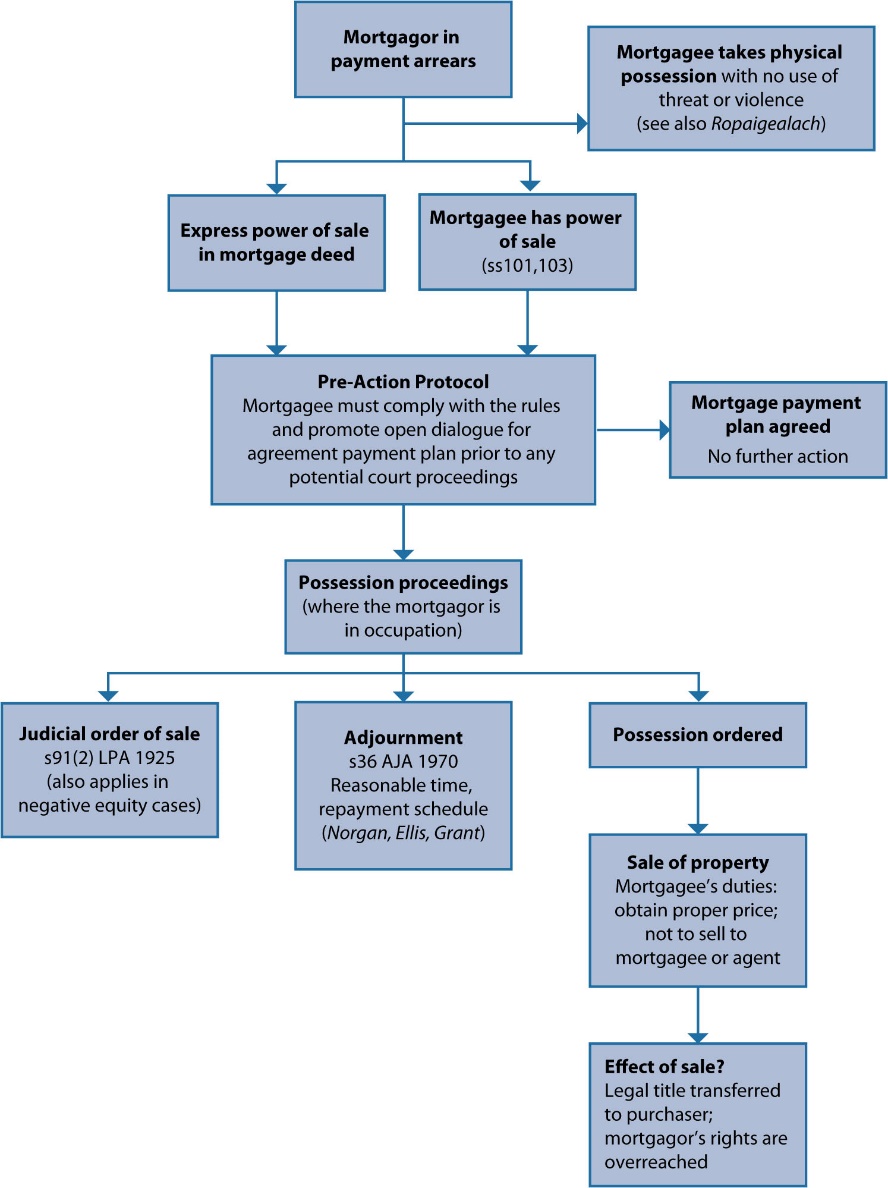 Diagram 23.1 Position where the mortgagee is wishing to sell the residential property
© Barbara Bogusz & Roger Sexton 2022